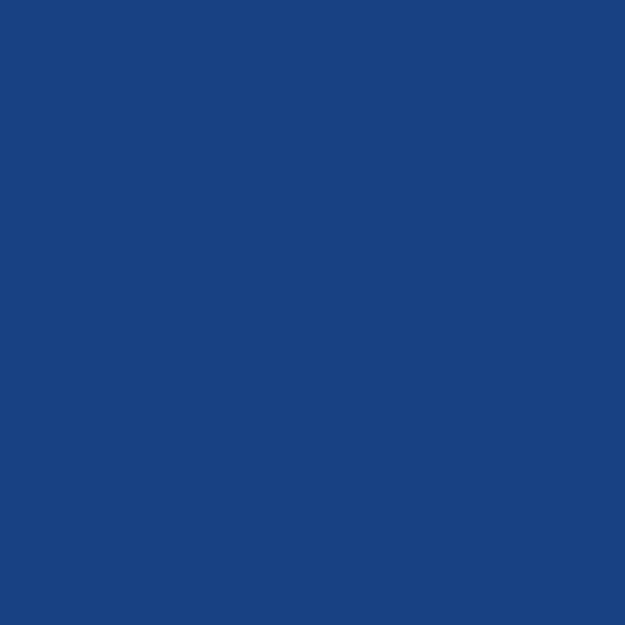 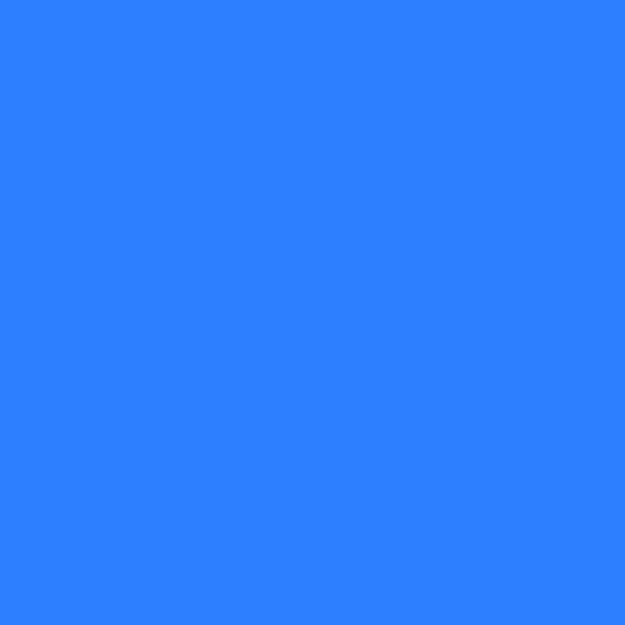 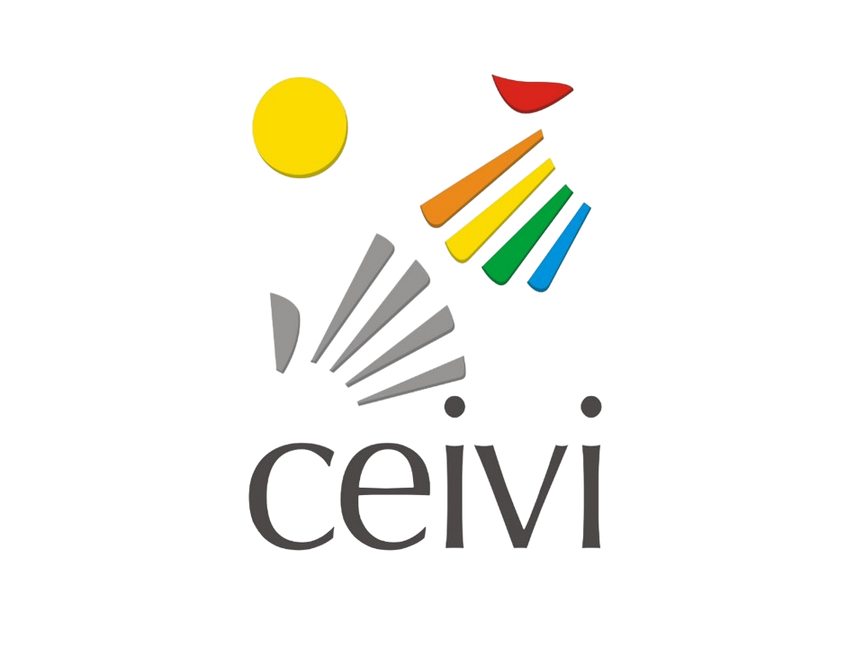 Relatório Mensal
Maio
2022
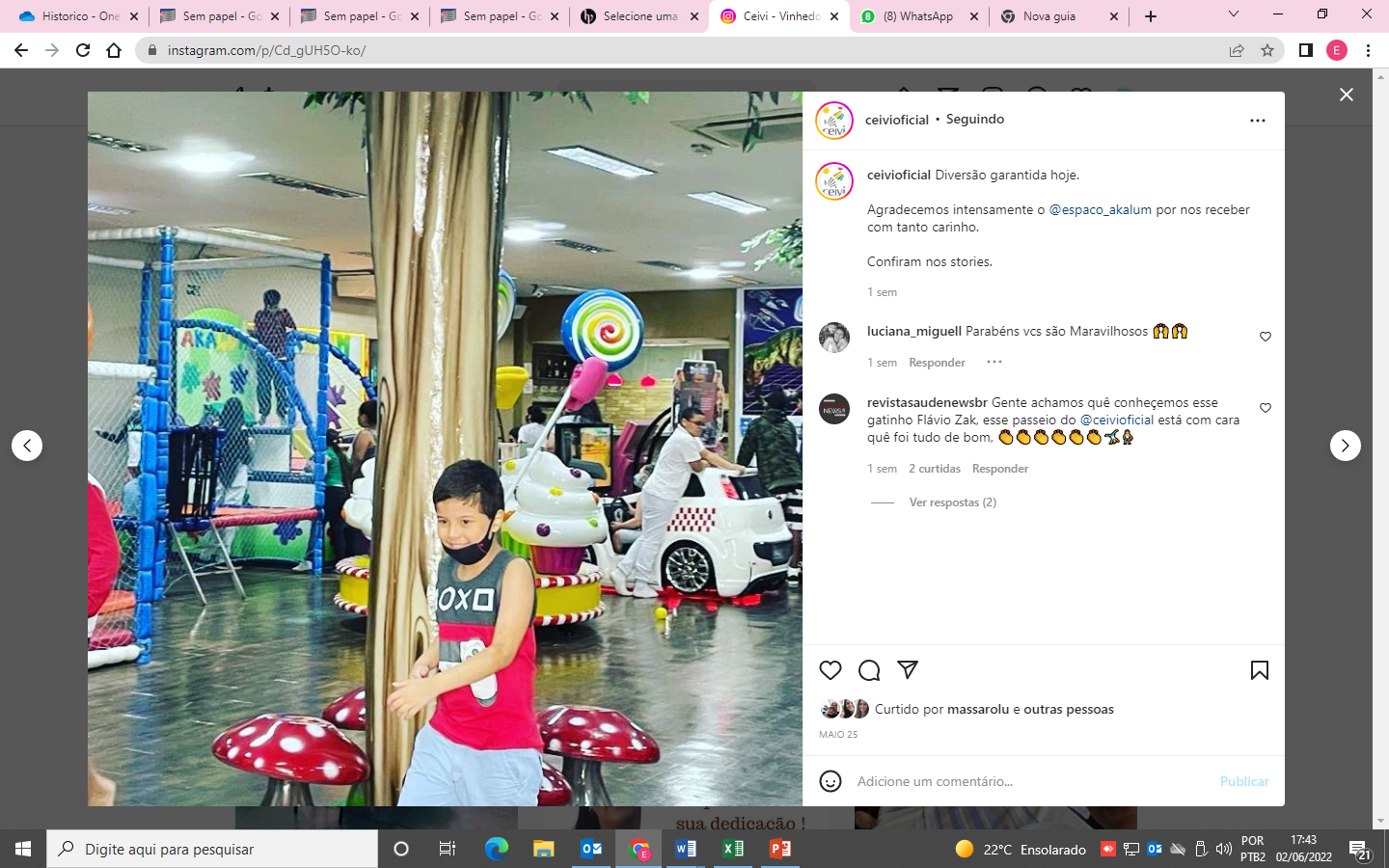 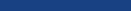 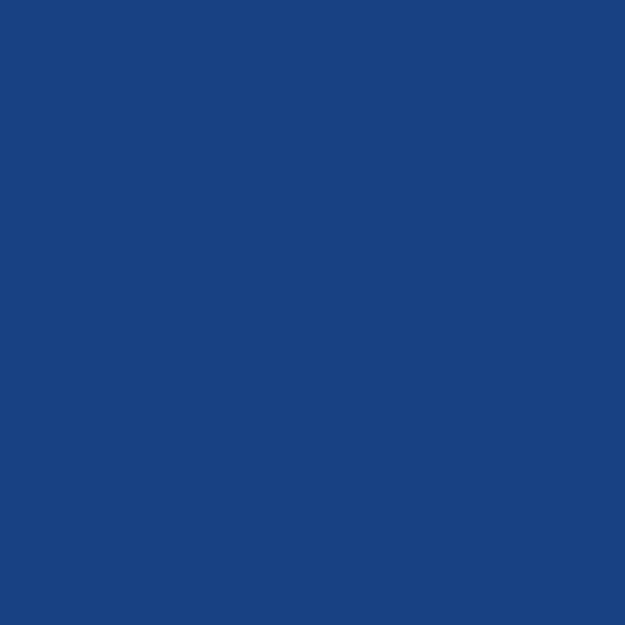 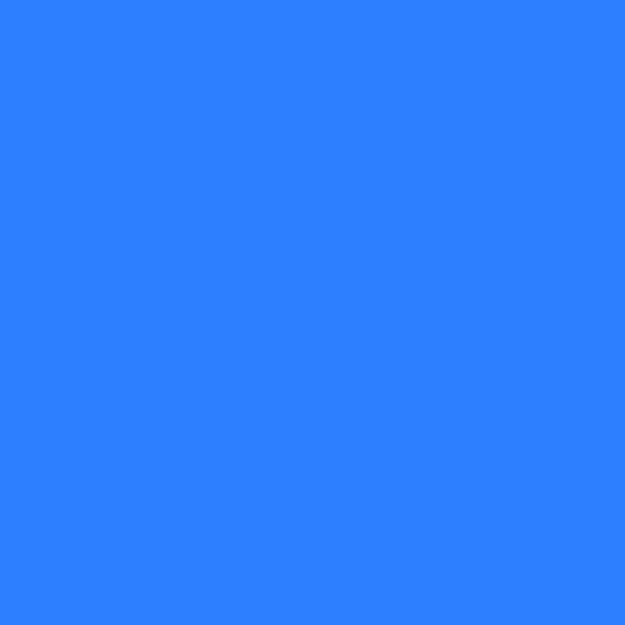 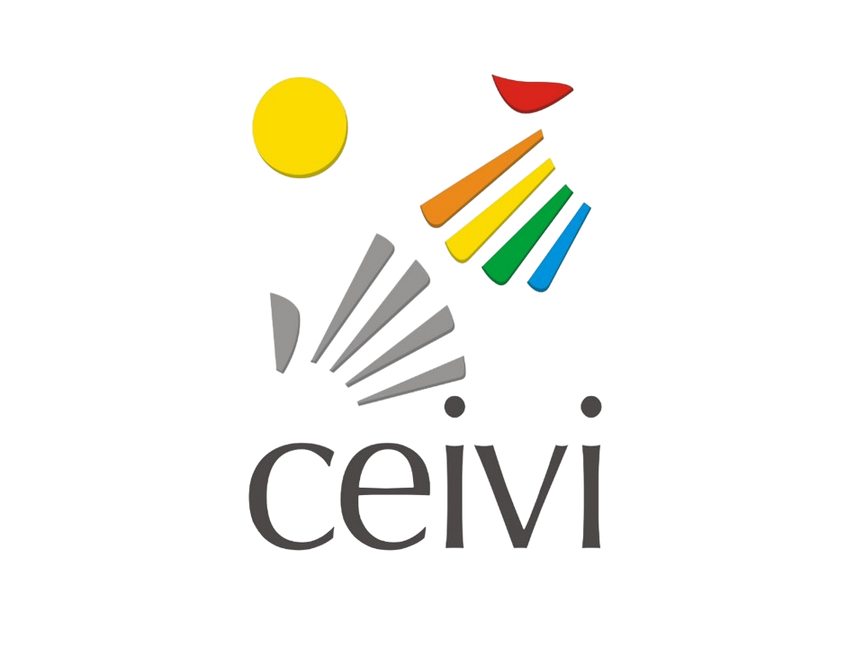 Atividades Gerais
Reuniões realizadas – 102
Alterações nas documentações e Planos no Sistema Sem Papel ( Emenda Parlamentar);
Reunião na Secretaria de Negócios jurídicos sobre Edital e compra de vagas; 
Contato com comércios para parceria de Vivências externas;
Retorno das atividades com Vivências externas para os atendidos
1
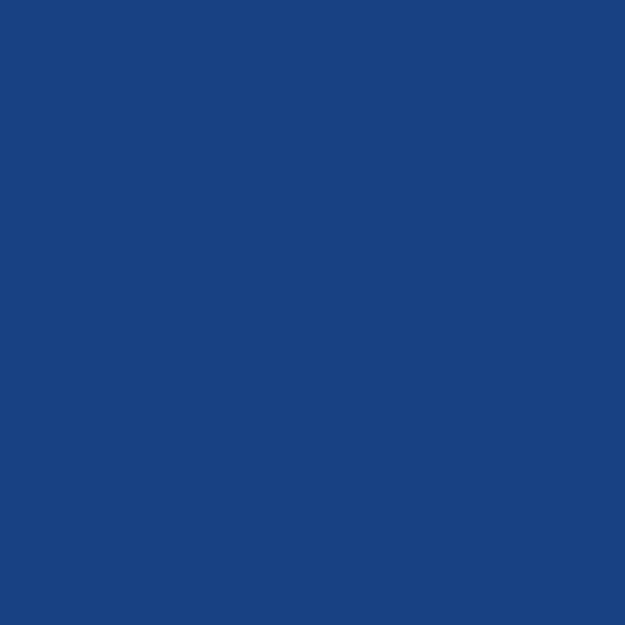 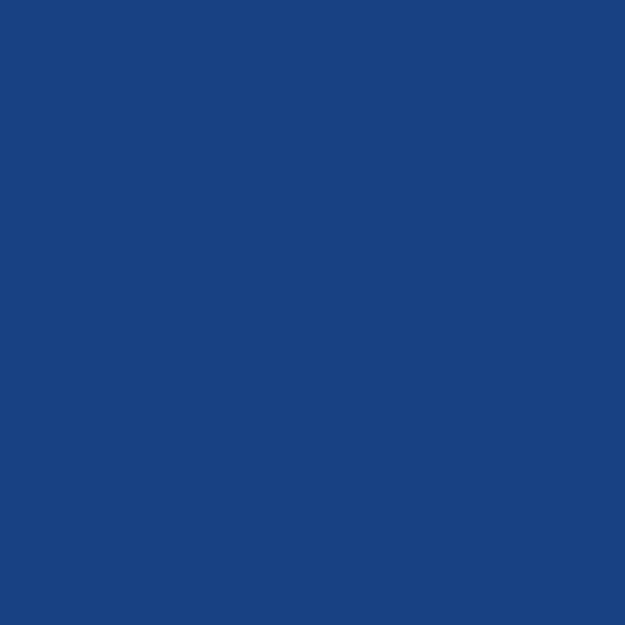 Dados Gerais
224 Pessoas com Deficiência Beneficiadas 
(Deficientes Intelectuais ou Transtorno do Espectro Autista);

Sendo:  
Atendimento Sistemático - 200
(Plano de trabalho Individual com agenda semanal de atendimentos)
 Prevenção - 20
(0 a 5 anos acompanhamento do desenvolvimento e orientação em períodos pontuais do mês)
 Atendidos com apoio intermitente- 04
Pesquisa SAF para conhecimento da porcentagem de famílias nos territórios de CRAS: CAPELA: 108 – 49% - CENTRO:49 – 22% - NOVA VINHEDO:          63 – 29%

Desligamentos- 06
Novos casos- 06

Total de Atendimento no mês:  5.328

4.436 atendimentos realizados de habilitação e Reabilitação 
890 atendimentos/intervenções as famílias

Perfil dos atendidos:
DI- 51%
TEA- 49%
2
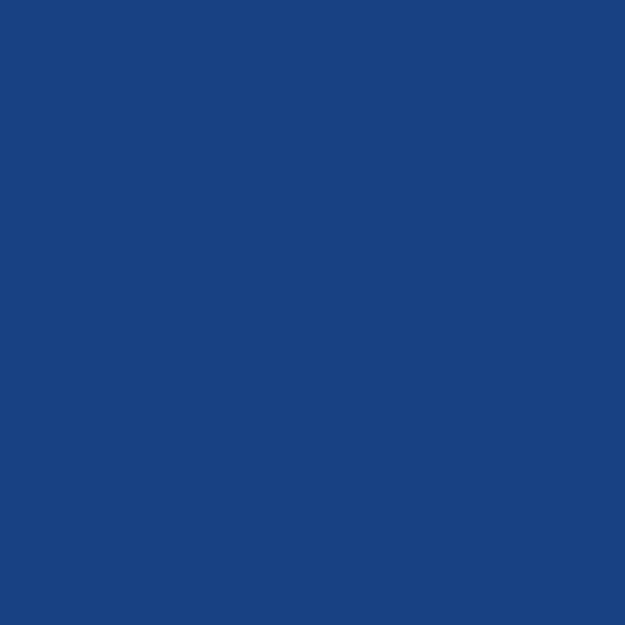 CEIVI | página 03
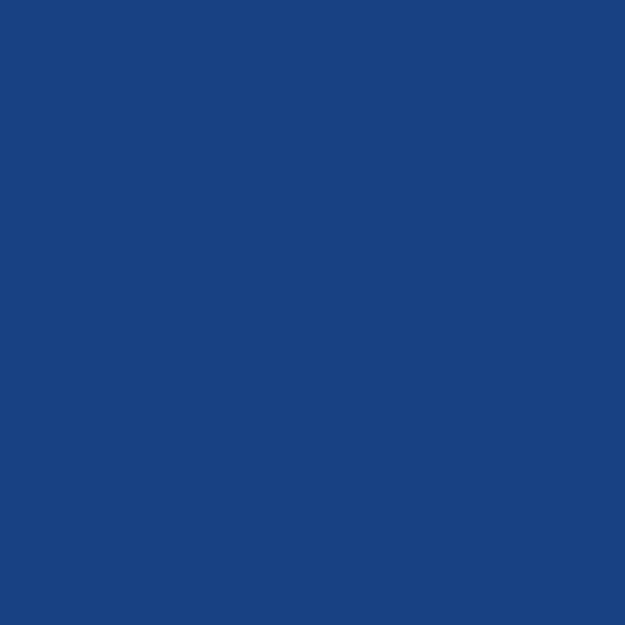 Serviço de Proteção Social Especial para Pessoas com Deficiência e suas Famílias
Atividades gerais:


Participação nos Conselhos CMAS, CMDCA, CME, CMDPD
 Reuniões/contatos com a rede- 15
Acolhimento inicial- 6
 Visita domiciliar- 1
 Atividades/Eventos com as famílias- 03
Grupo com famílias- Adolescentes AVD, Atividade externa Buffet, Pesquisa Seletividade alimentar.
Avaliação psicossocial- 07
Discussão de caso com APABEX para inclusão no Centro Dia


Atendimentos Realizados



Atendimentos Realizados
Serviço Social - 303
Psicologia- 573
Psicossocial- 13
3
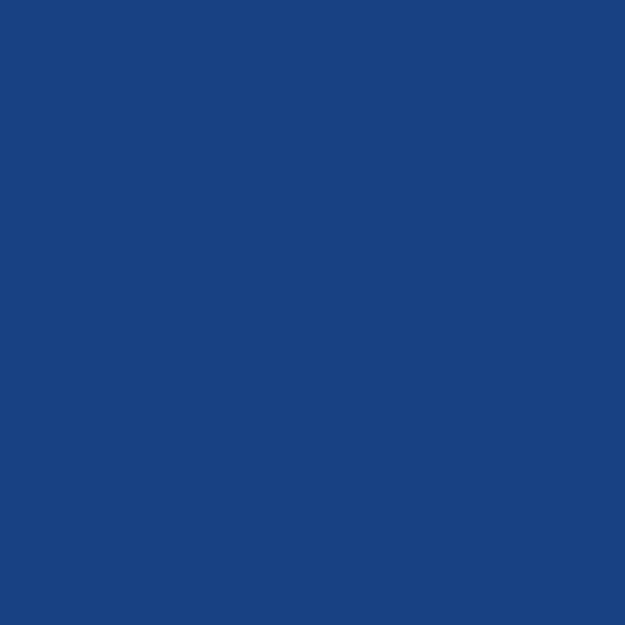 CEIVI | página 03
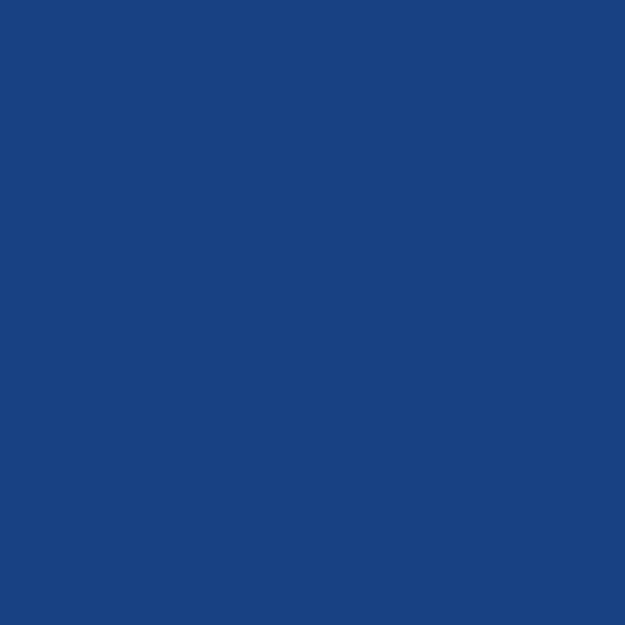 Habilitação e Reabilitação da Pessoa com Deficiência (Inter secretaria Saúde): Assistência de saúde aos usuários com Deficiência Intelectual associada ou não a outras Deficiências e/ou Transtorno Global do Desenvolvimento com ou sem comorbidades psiquiátrica
Atividades gerais:

Avaliação para elegibilidade:  finalizada- 07
Confecção de órteses, adaptações, encaminhamento médico- 03
Testes/avaliações triagem- 36
Atividades Externas com Grupos dos atendidos- Sorveteria Ideal, Padaria Imigrantes, Buffet Akalum;
Pesquisa sobre seletividade alimentar ;



Atendimentos Realizados


Fisioterapia – 1.013
Fonoaudiologia - 881
Psicologia - 916
Terapia Ocupacional - 472
Neurologista  - 15
Psiquiatra - 18
4
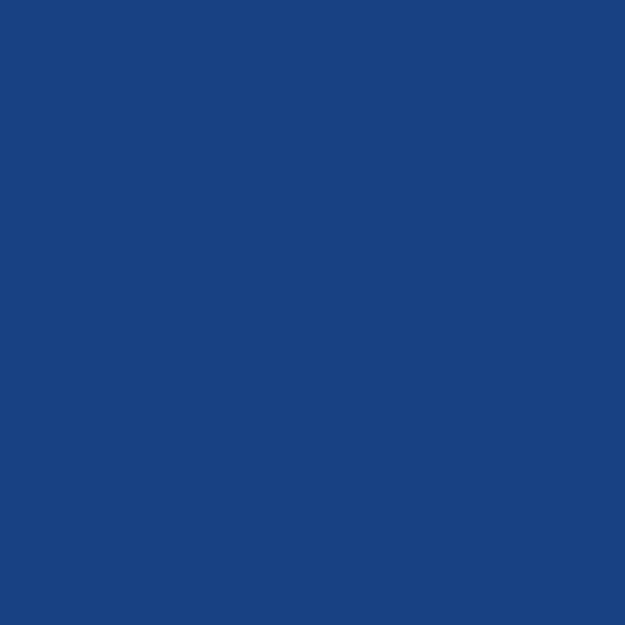 CEIVI | página 03
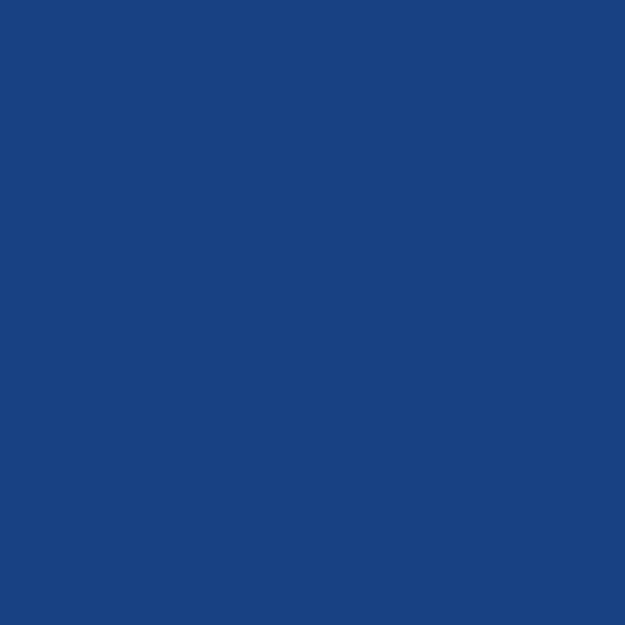 Habilitação e Reabilitação da Pessoa com Deficiência (Inter secretaria Educação): Serviço educacional especializado em pedagogia, psicopedagogia e inclusão no mercado de trabalho para pessoas com deficiência intelectual e com transtornos globais do desenvolvimento
Atividades gerais:

Inclusos na escola- 181
Inclusão no Mundo do Trabalho- 0
Reuniões e processo de inclusão – 2
Organização atividade Komedi
Orientações escolares- 03


Atendimentos Realizados

Psicopedagogia/Neuropsicopedagogia– 1.023
5
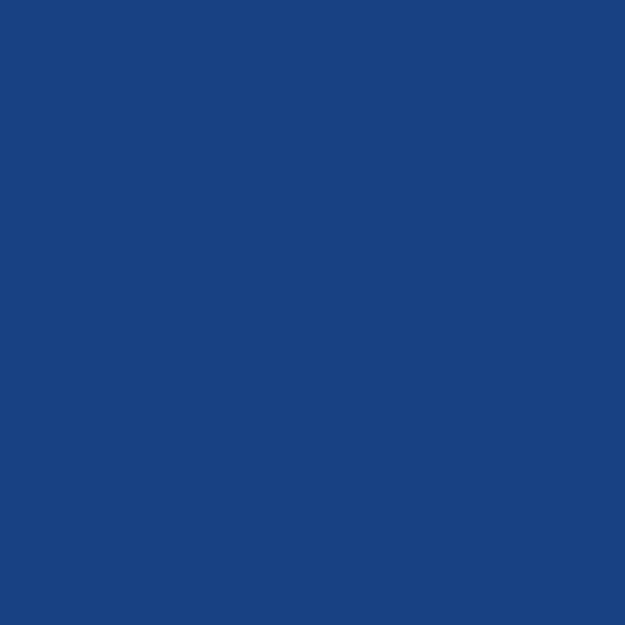 CEIVI | página 03
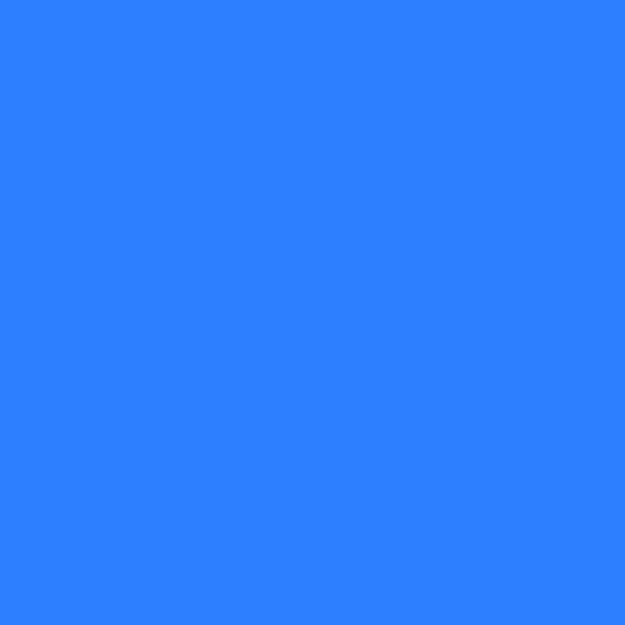 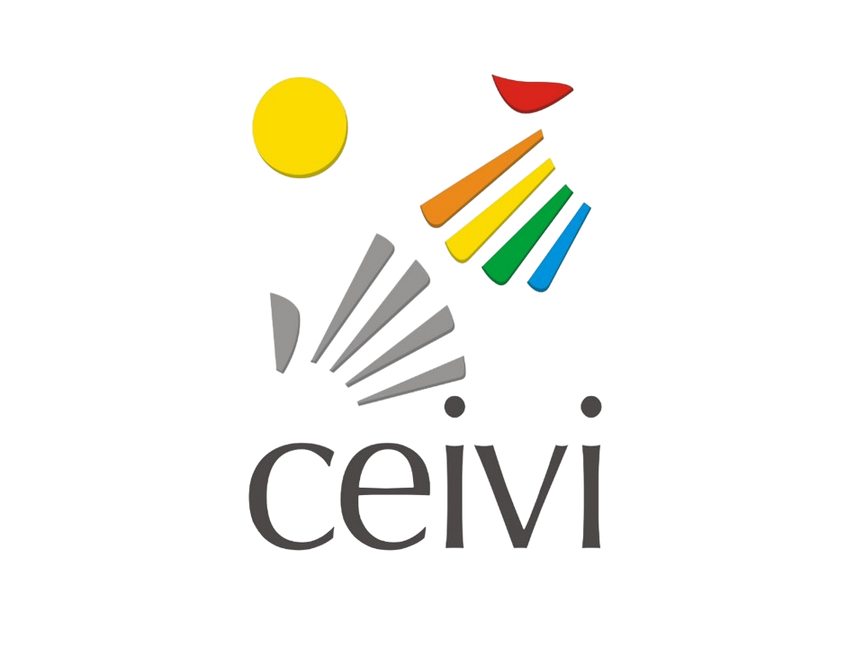 Recursos Humanos
Contratações/Demissões 
3 Contratações  - 4 Demissão

Número atual de Colaboradores: 67

Benefícios
Cartão Alimentação: 7       Unimed: 11             Uniodonto: 19
 
Capacitação:
Psicopedagoga (1 funcionária) – Reabilitação Neuropsicológica das Funções Executivas em Escolares-da avaliação à Intervenção Cognitiva, Emocional e Comportamental
Fisioterapeuta (1 funcionária) – Autismo e andar na ponta dos pés

Orientações/Intercorrências  funcionários: 91
5
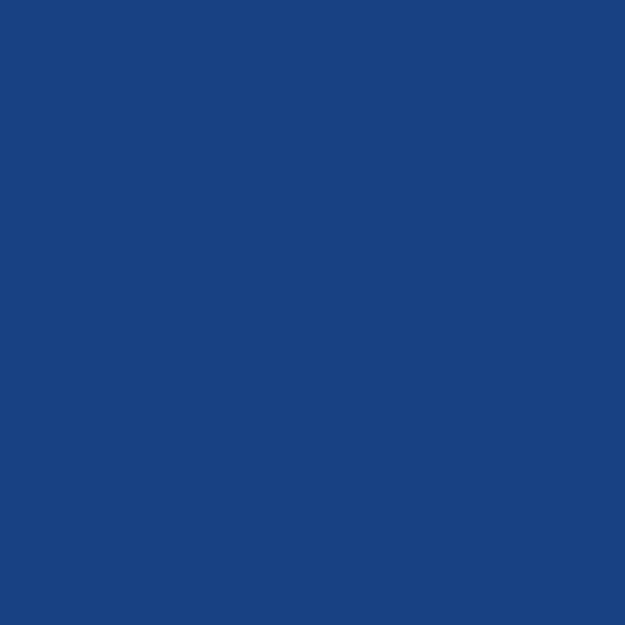 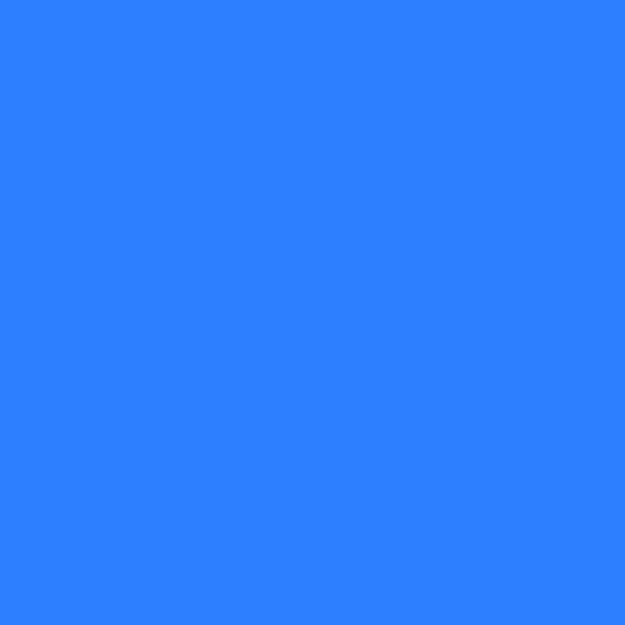 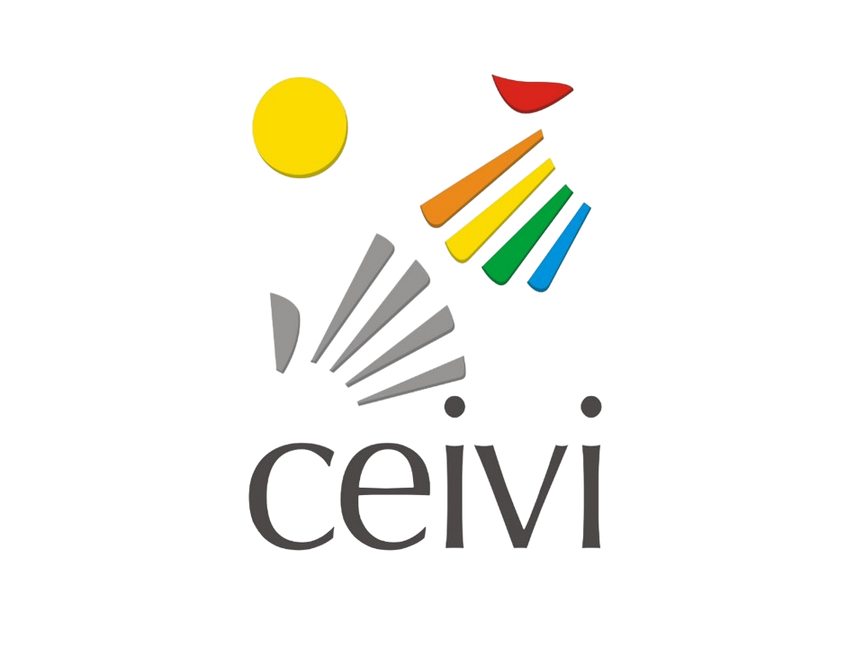 Gestão Financeira
RECEITAS
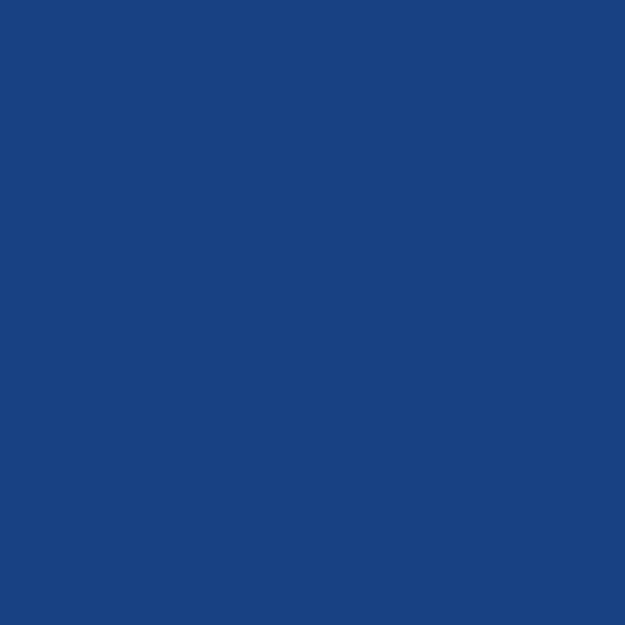 R$ 524.556,59
7
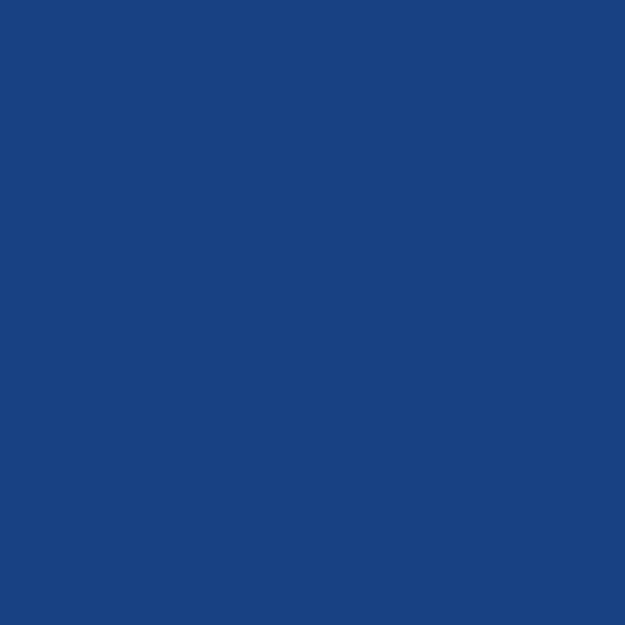 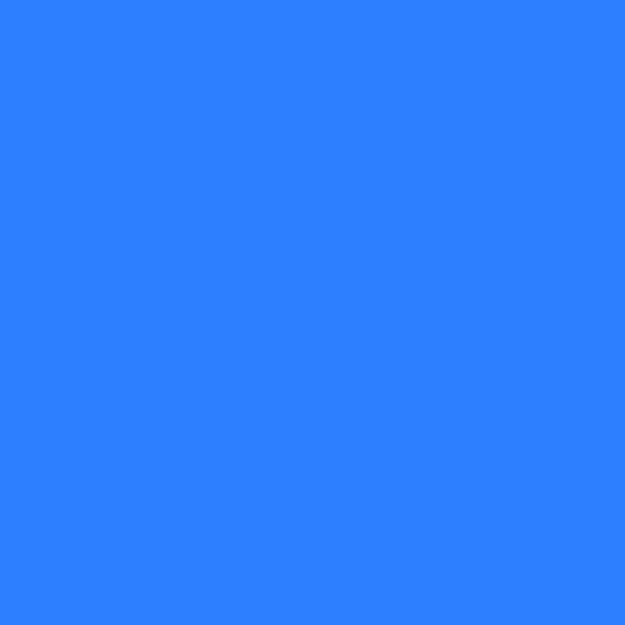 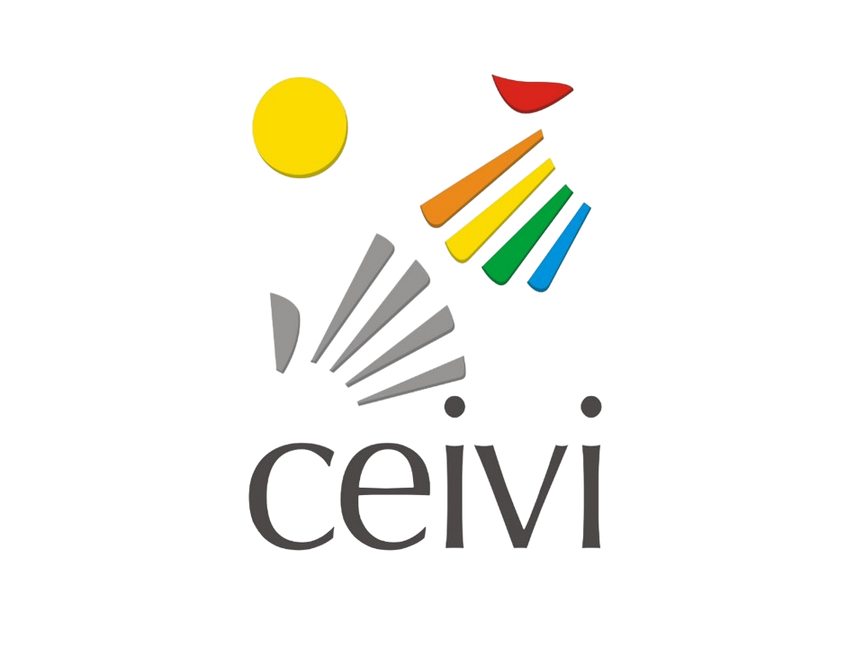 Gestão Financeira
DESPESAS
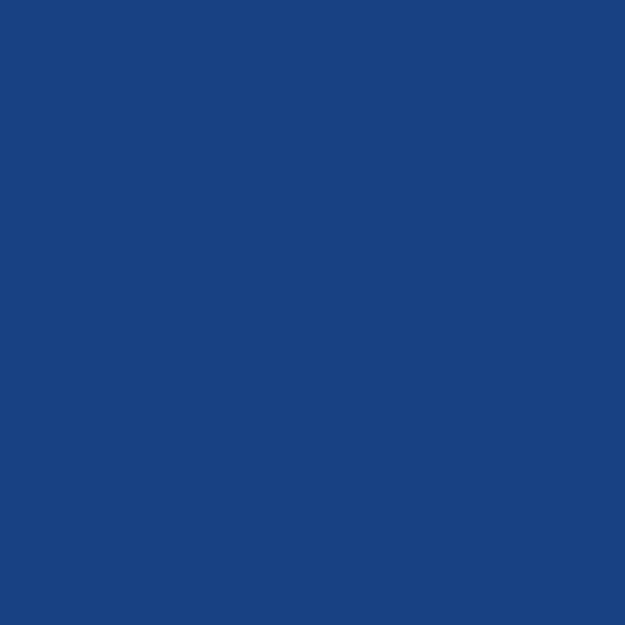 R$ 346.323,69
8
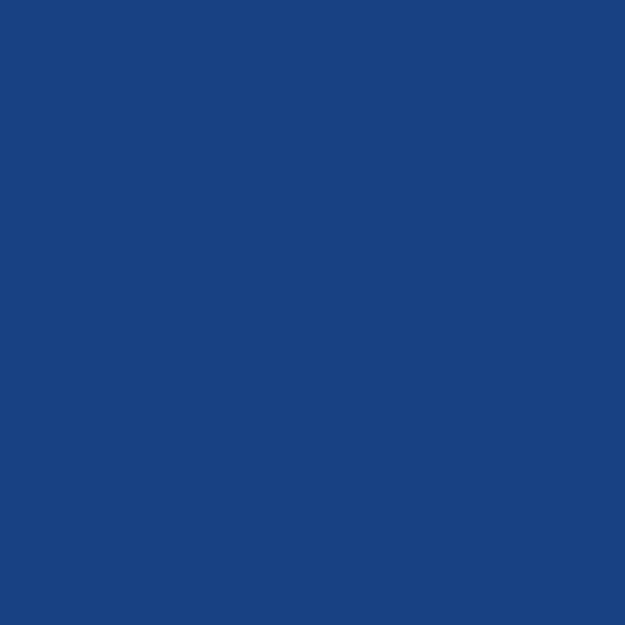 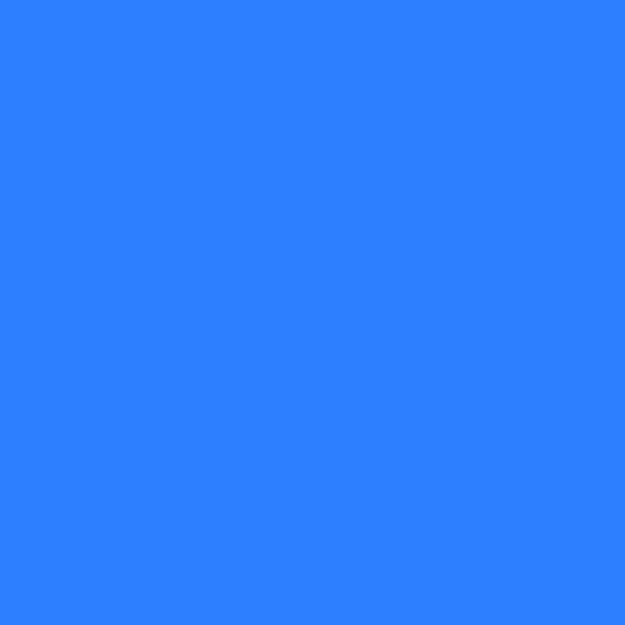 Contato
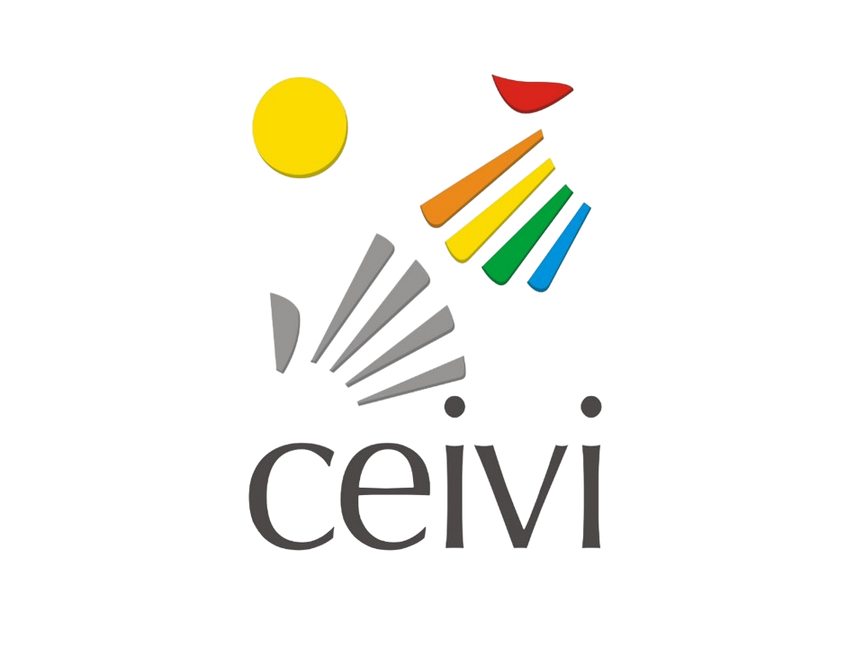 Centro de Especialidades Integradas de Vinhedo 
Avenida Páscoa Zanetti Trevisan, 479 – Jardim Itália Vinhedo/SP www.ceivi.org.br 
ceivi@ceivi.org.br 
Instagram: @ceivioficial 
Facebook: CEIVI 
Telefone: (19) 3826- 7555